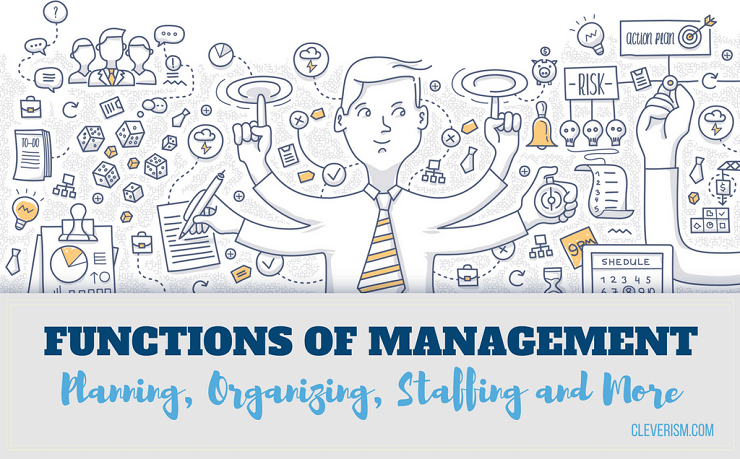 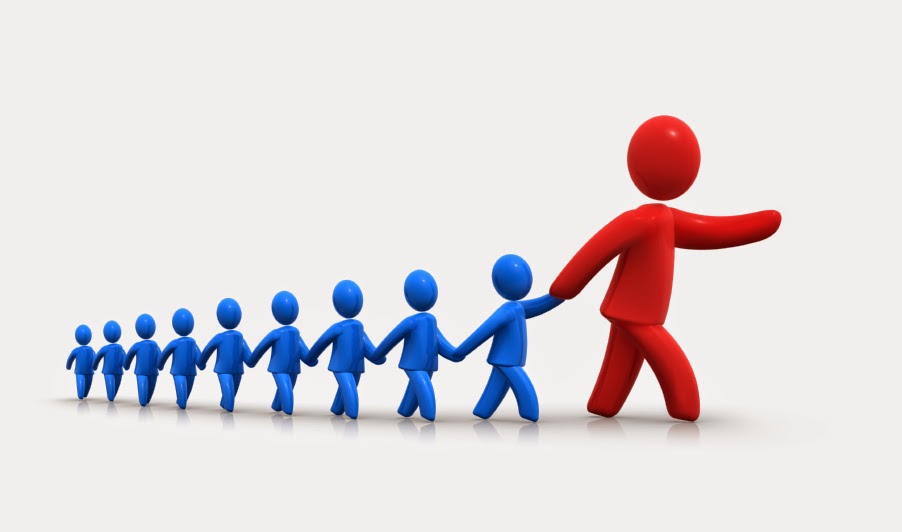 L
E
A
D
I
N
G
“Leading is when managers instill enthusiasm by communicating with others, motivating them to work hard, and maintaining good interpersonal relations” (Schermerhorn et al, 2000)
Motivational
Behavioral Sciences
Communi-cation
Leadership
Personality research and studies of job attitudes
[Speaker Notes: The behavioral sciences have made many contributions to understanding this function of management. Personality research and studies of job attitudes provide important information as to how managers can most effectively lead subordinates. For example, this research tells us that to become effective at leading, managers must first understand their subordinates’ personalities, values, attitudes, and emotions.
Studies of motivation and motivation theory provide important information about the ways in which workers can be energized to put forth productive effort. Studies of communication provide direction as to how managers can effectively and persuasively communicate. Studies of leadership and leadership style provide information regarding questions, such as, “What makes a manager a good leader?” and “In what situations are certain leadership styles most appropriate and effective?”]
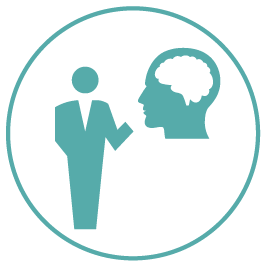 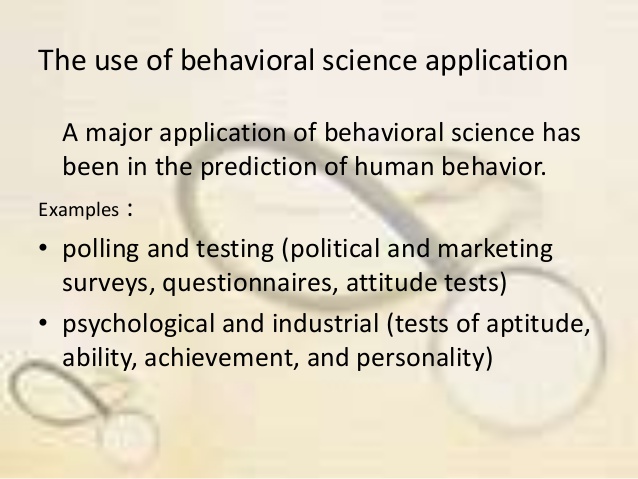 Behavioral Sciences
[Speaker Notes: The behavioral sciences have made many contributions to understanding this function of management. Personality research and studies of job attitudes provide important information as to how managers can most effectively lead subordinates. For example, this research tells us that to become effective at leading, managers must first understand their subordinates’ personalities, values, attitudes, and emotions.
Studies of motivation and motivation theory provide important information about the ways in which workers can be energized to put forth productive effort. Studies of communication provide direction as to how managers can effectively and persuasively communicate. Studies of leadership and leadership style provide information regarding questions, such as, “What makes a manager a good leader?” and “In what situations are certain leadership styles most appropriate and effective?”]
How managers can lead their subordinates effectively ?
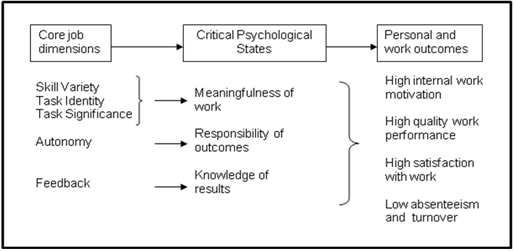 Personality research and studies of job attitudes
[Speaker Notes: The behavioral sciences have made many contributions to understanding this function of management. Personality research and studies of job attitudes provide important information as to how managers can most effectively lead subordinates. For example, this research tells us that to become effective at leading, managers must first understand their subordinates’ personalities, values, attitudes, and emotions.
Studies of motivation and motivation theory provide important information about the ways in which workers can be energized to put forth productive effort. Studies of communication provide direction as to how managers can effectively and persuasively communicate. Studies of leadership and leadership style provide information regarding questions, such as, “What makes a manager a good leader?” and “In what situations are certain leadership styles most appropriate and effective?”]
How managers can effectively and persuasively communicate ?
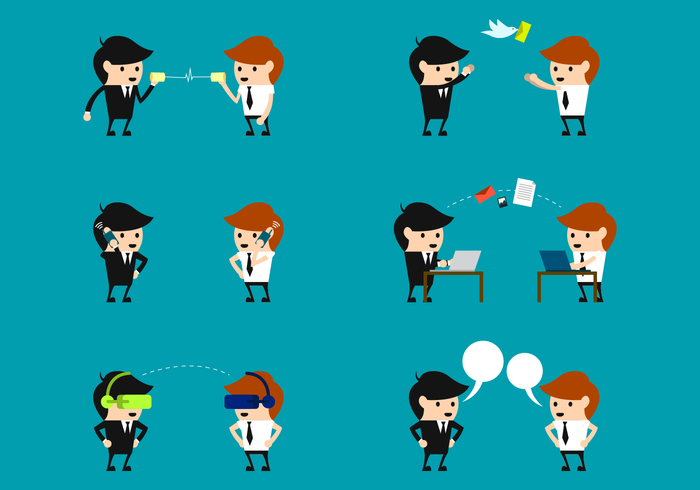 Communi-cation
[Speaker Notes: The behavioral sciences have made many contributions to understanding this function of management. Personality research and studies of job attitudes provide important information as to how managers can most effectively lead subordinates. For example, this research tells us that to become effective at leading, managers must first understand their subordinates’ personalities, values, attitudes, and emotions.
Studies of motivation and motivation theory provide important information about the ways in which workers can be energized to put forth productive effort. Studies of communication provide direction as to how managers can effectively and persuasively communicate. Studies of leadership and leadership style provide information regarding questions, such as, “What makes a manager a good leader?” and “In what situations are certain leadership styles most appropriate and effective?”]
important information about the ways in which workers can be energized to put forth productive effort
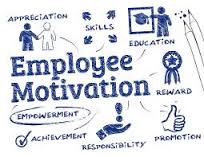 Motivational
[Speaker Notes: The behavioral sciences have made many contributions to understanding this function of management. Personality research and studies of job attitudes provide important information as to how managers can most effectively lead subordinates. For example, this research tells us that to become effective at leading, managers must first understand their subordinates’ personalities, values, attitudes, and emotions.
Studies of motivation and motivation theory provide important information about the ways in which workers can be energized to put forth productive effort. Studies of communication provide direction as to how managers can effectively and persuasively communicate. Studies of leadership and leadership style provide information regarding questions, such as, “What makes a manager a good leader?” and “In what situations are certain leadership styles most appropriate and effective?”]
“What makes a manager a good leader?” and “In what situations are certain leadership styles most appropriate and effective?”
Leadership
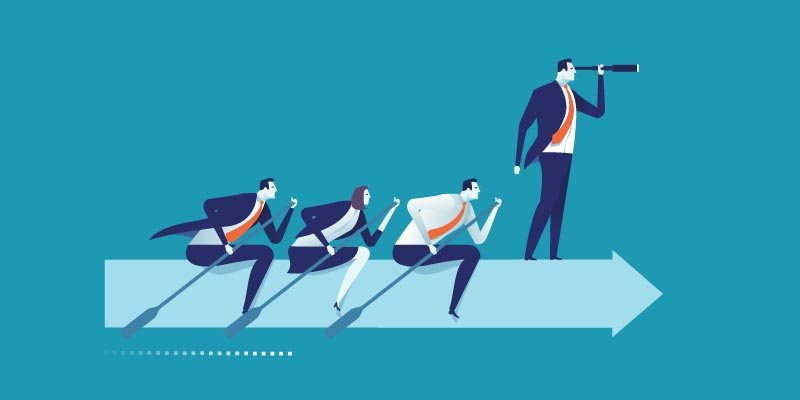 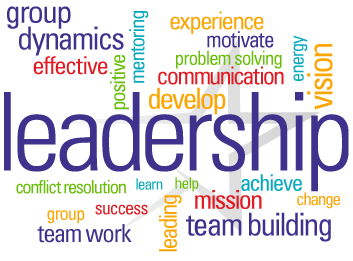 [Speaker Notes: The behavioral sciences have made many contributions to understanding this function of management. Personality research and studies of job attitudes provide important information as to how managers can most effectively lead subordinates. For example, this research tells us that to become effective at leading, managers must first understand their subordinates’ personalities, values, attitudes, and emotions.
Studies of motivation and motivation theory provide important information about the ways in which workers can be energized to put forth productive effort. Studies of communication provide direction as to how managers can effectively and persuasively communicate. Studies of leadership and leadership style provide information regarding questions, such as, “What makes a manager a good leader?” and “In what situations are certain leadership styles most appropriate and effective?”]
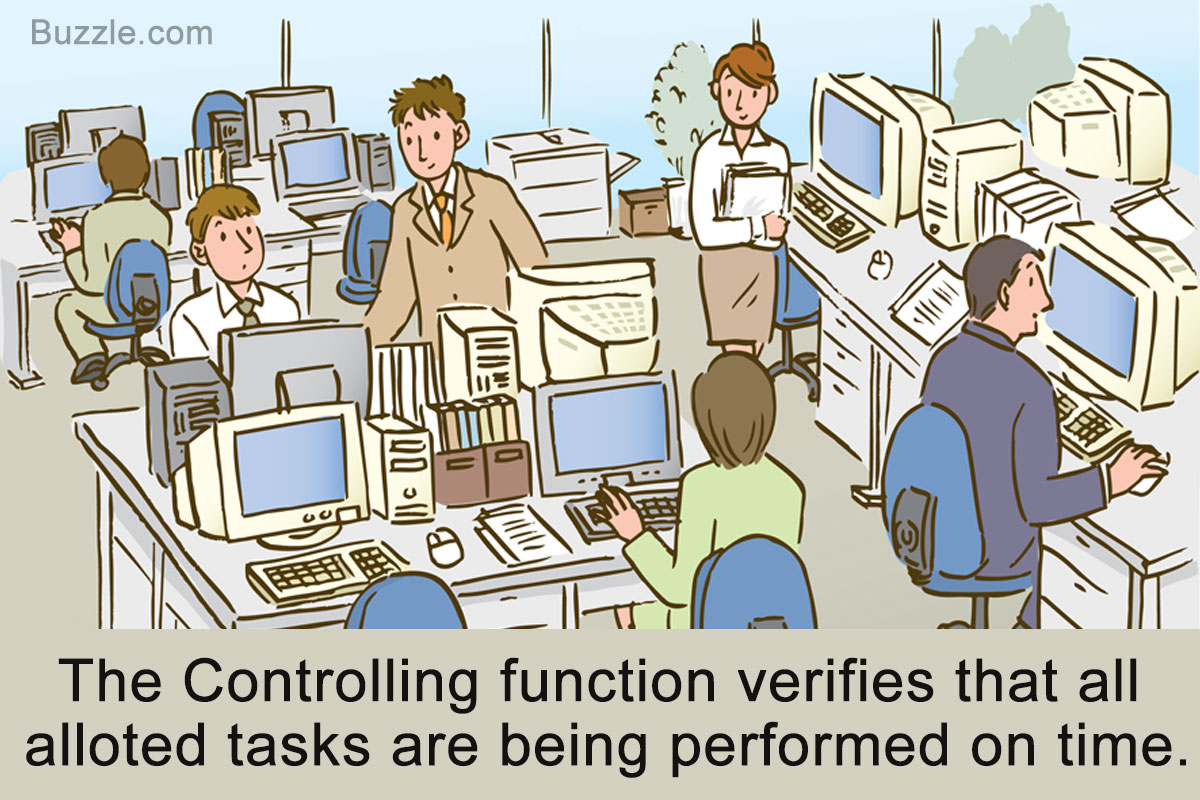 C
O
N
T
R
O
L
L
I
N
G
Where we are ?

(measurement)
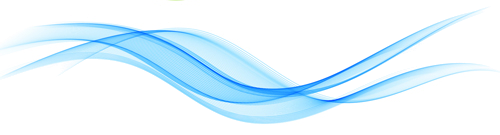 How can we get on track again ?

(correction)
Where we planned to be ?

(evaluation)
Gejala yang memerlukan Pengawasan
Menurut Kreitner (1992)
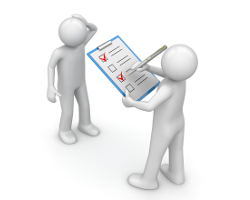 Definisi Pengawasan
Schermerhon (2000) : penetapan uk.kinerja & pengambilan tindakan yang dapat mendukung pencapaian hasil yang diharapkan.
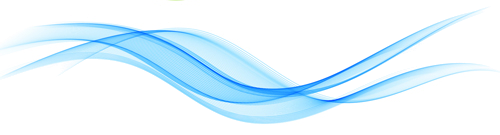 Stoner, Freeman, Gilbert (2000) : Memastikan segala aktivitas yang terlaksana sesuai dengan apa yang telah direncanakan.
Tujuan Fungsi Pengawasan
Adaptasi Lingkungan
Meminimumkan kegagalan
Meminimumkan biaya
Menciptakan suasana keterbukaan, kejujuran, partisipasi, dan akuntabilitas
Meningkatkan kinerja organisasi
Ruang Lingkup Pengawasan
Pemantauan
Penilaian
Pelaporan
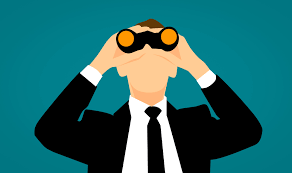 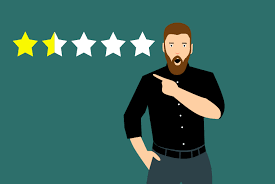 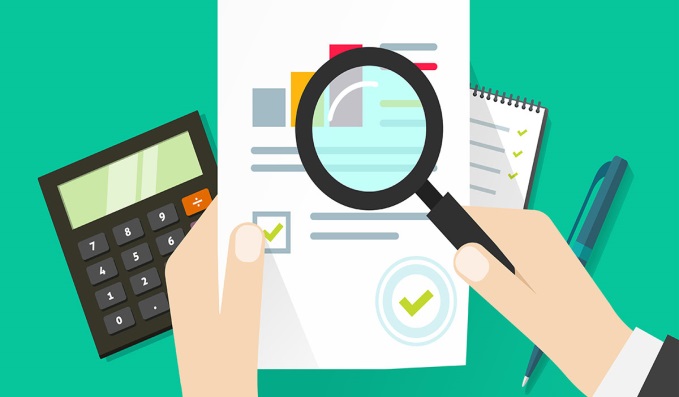 Langkah-Langkah Pengawasan
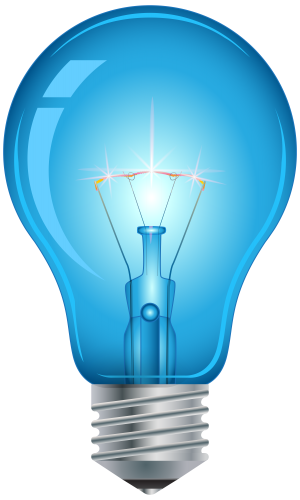 Penetapan Standar dan
        Metode Penilaian Kinerja
Penilaian kinerja
Penilaian apakah kinerja memenuhi standar atau tidak
Pengambilan tindakan koreksi
Ya
Tidak
Jangan lakukan apapun
Langkah-Langkah Pengawasan
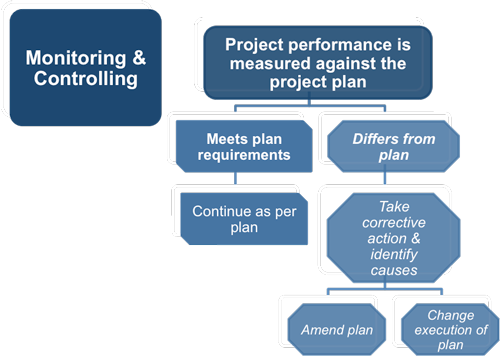 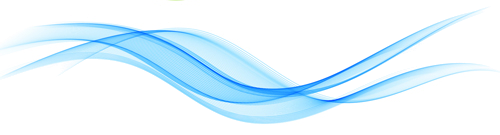 Jenis Pengawasan
Berdasarkan Proses Kegiatan
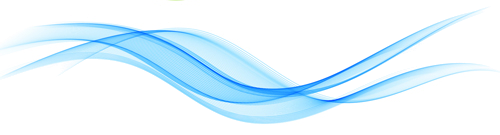 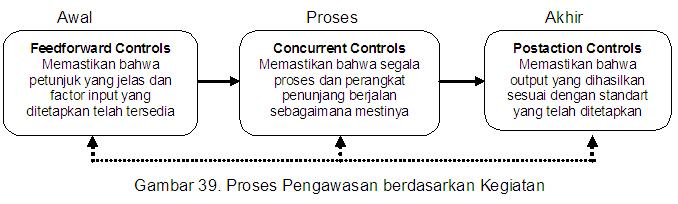 [Speaker Notes: Awal : Faktor input sesuai dengan standar atau tidak
Proses : dilakukan saat proses berlangsung
Akhir : dilakukan saat akhir proses pengerjaan. (hasil telah diperoleh)

Internal : pengawasan mandiri oleh setiap pekerja/Unit Kerja

Eksternal : pengawasan yang dilakukan terhadap seorang atau Unit lain.]
Jenis Pengawasan
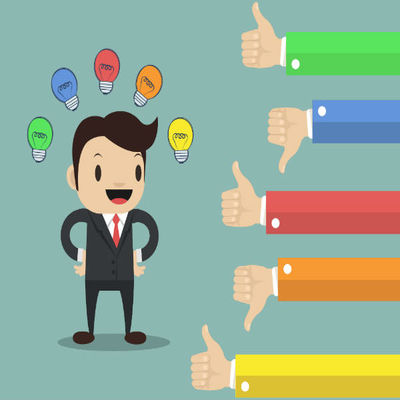 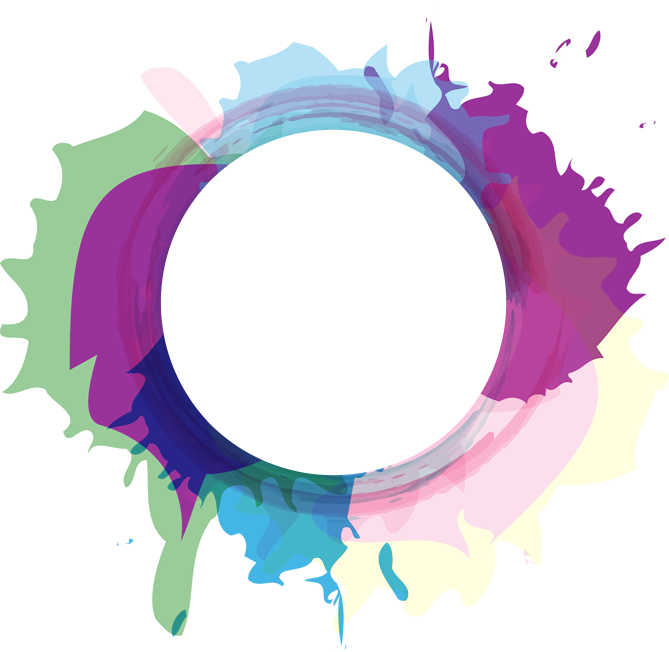 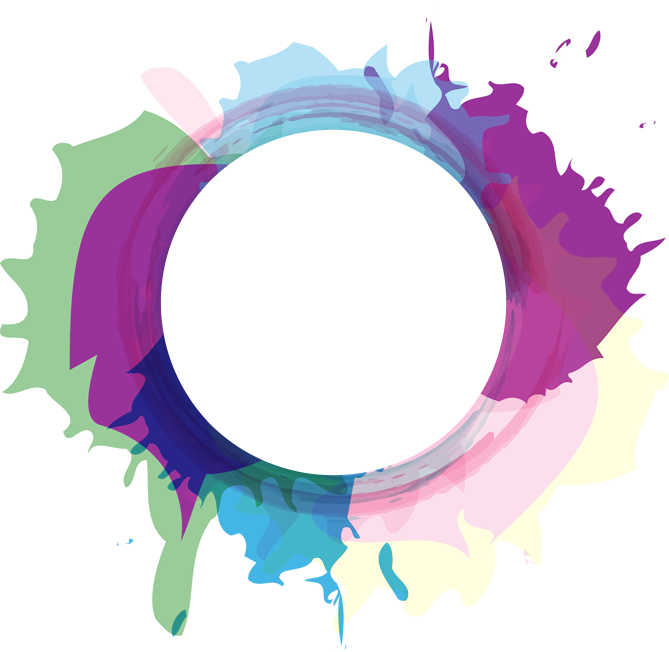 Eksternal
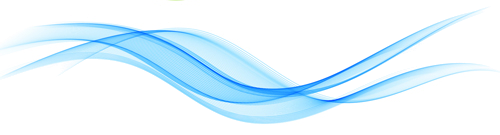 Internal
Berdasarkan Pihak Yang Melakukan
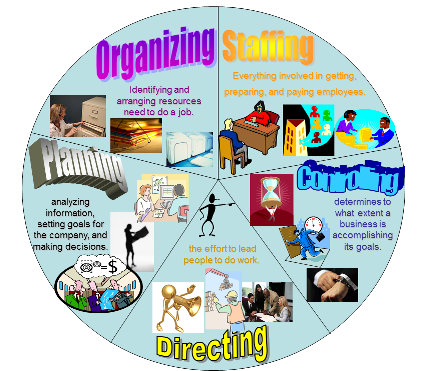 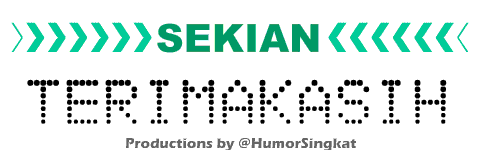